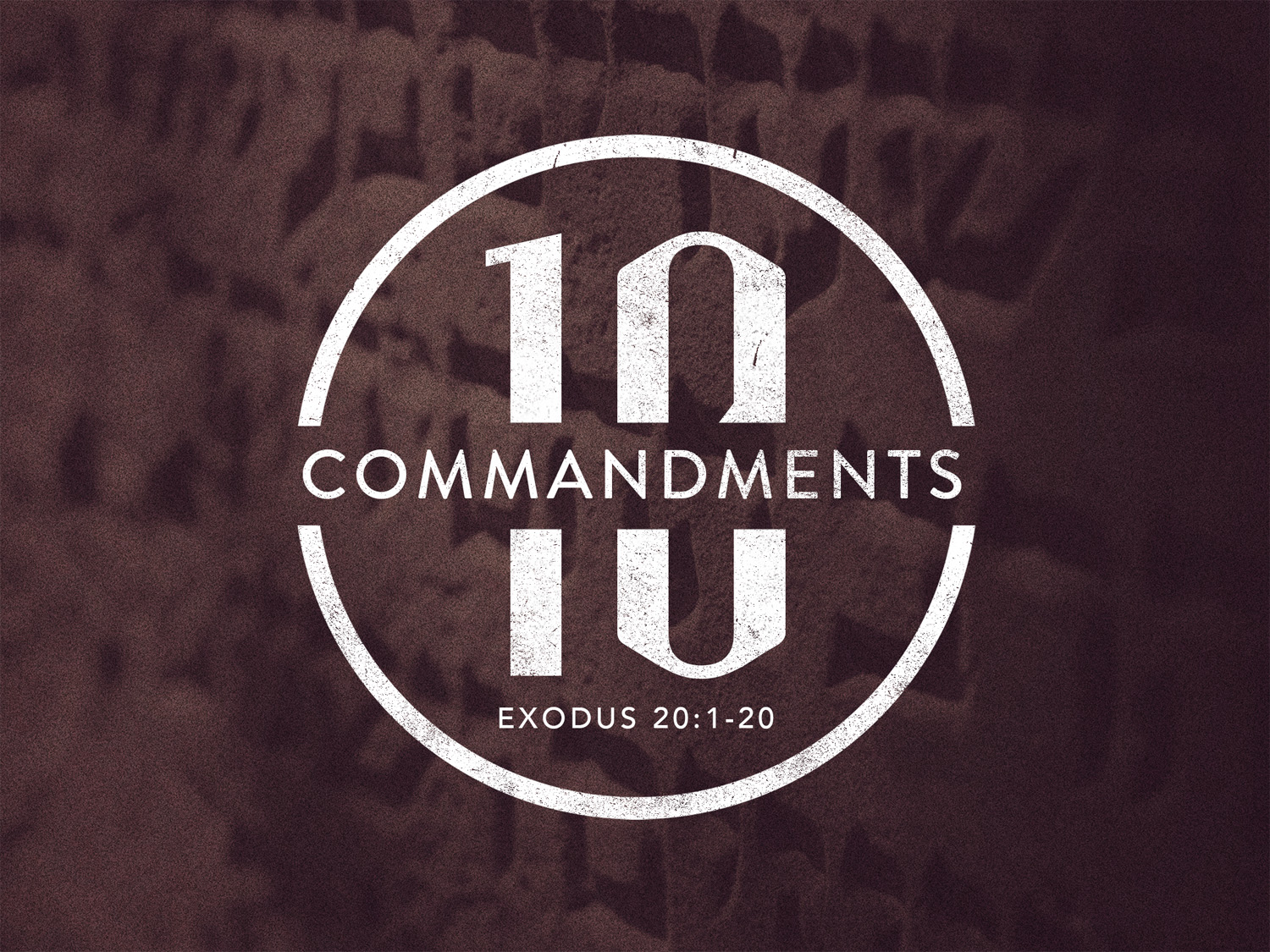 The 10 Commandments
[Speaker Notes: In our rush to teach people the difference between the Old & New Testament we can overlook their significant role in God’s plan of Salvation.  

The 10 Commandments were given to show the inner and outer transformation God wanted to bring about in His Covenant People.]
The 10 Commandments
No Other Gods
No Graven Images
The Lord’s Name
The Sabbath
Honor Parents
No Murder
No Adultery
No Stealing
No Lying
No Coveting
Appreciating The 10 Commandments
The People: Redemption Proceeds & Prepares Us For Righteous Living.
The Written Form: Two Covenant Tablets.
The Structure: Duty To God & Man.
God…Family…Society
The Scope: The Positive & The Negative.
Romans 13:8-10
[Speaker Notes: REDEMPTION: Proceeds ( and actually prepares us for) Righteous living.

They are brought under the LAW after their redemption from Egyptian slavery has been accomplished.
Reminds us that when God redeems us, He has a plan for our future righteousness.

FORM:  Likely 2 copies – all 10 on each tablet.

STRUCTURE:  God (1-4)   Family (5)  Society  (6-10)

SCOPE:  While they are mostly in the negative form, the OPPOSITE is equally demanded.  Every law is simultaneously commanding and prohibiting something.  Sometimes stating things in their negative form is just the most direct, and brief way to say them.   When we tell kids “Don’t hit your brother or sister” we give this rule because we expect them to love each other.]
Understanding Their Place
The 10 Commandments Were Given For A Specific People.
Exodus 19:4-8
The 10 Commandments Were Given For A Specific Time.
Jeremiah 31:31-34  (Heb 8:7,13)
The 10 Commandments Were Given For A Specific Purpose.
To Expose The Evil of Sin (Rom 7:7-13)
To Point The Way to Christ (Gal 3:22-27)
[Speaker Notes: SPECIFIC PEOPLE:  Important lesson is being demonstrated for us:  God’s people live by God’s laws in a world that doesn’t.  When the rest of the world is running over with sin – God’s people are set apart and distinct.  In fact, this is a privilege.  

SPECIFIC TIME:   This covenant was not designed to last forever.  It was limited to a single nation until a NEW Covenant would be extended to all people of every nation.

PURPOSE:  Even a priviledged people could not keep a LAW for their salvation.  Reveals that we needed more than a set of rules to follow.  We absolutely follow the commands of God, but we know we fail to do so perfectly.  So, Our confidence as Christians is not in RULE keeping, but in Jesus Christ.]
How The 10 CommandmentsApply To Christians
The New Testament Addresses Each Area, But Within A Law of Grace.
Romans 6:14
Like The Beattitudes, They Capture The Essence of Israelite Citizenship.
Matthew 5:1-12
It Is Better To View The 10 Commandments As Elevated Than Merely “Carried Over.” 
Matthew 5:17-20,  5:27-28
[Speaker Notes: While Christians Are Not Under The Mosaic Law, There Are Similarities Because Both Come From The Same Holy Lord & Are Grounded In The Same Truth.]
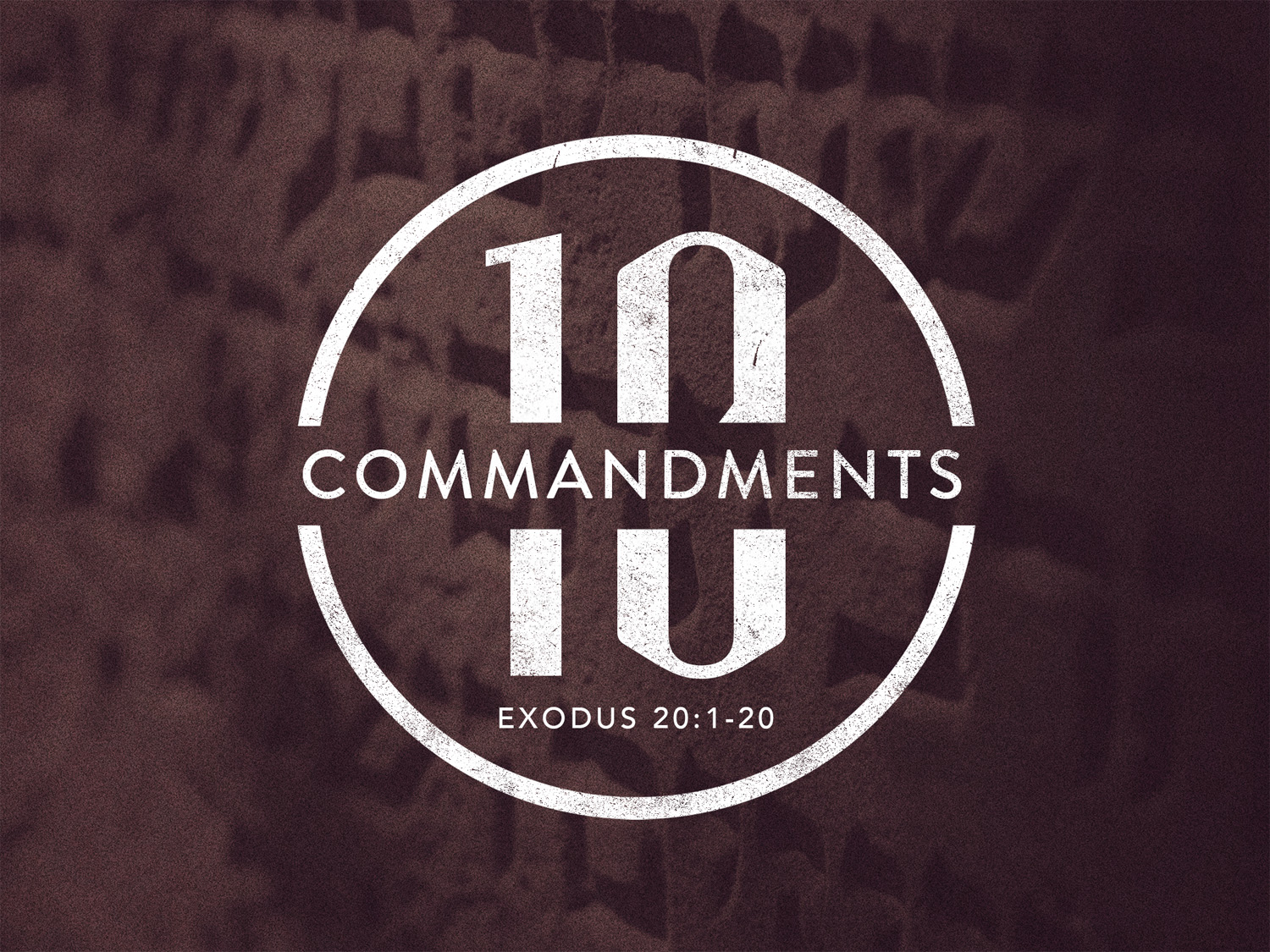 The 10 Commandments
[Speaker Notes: So join in this study with us, and appreciate the great morals the ten commandments contain…but rejoice that Salvation is in Jesus Christ.

Perhaps this lesson today reminds you that you know your sin all too well.  The good news is God will forgive the sins of all those who turn to follow Christ.]